Motivational Interviewing
Getting started
Discussion points from last module
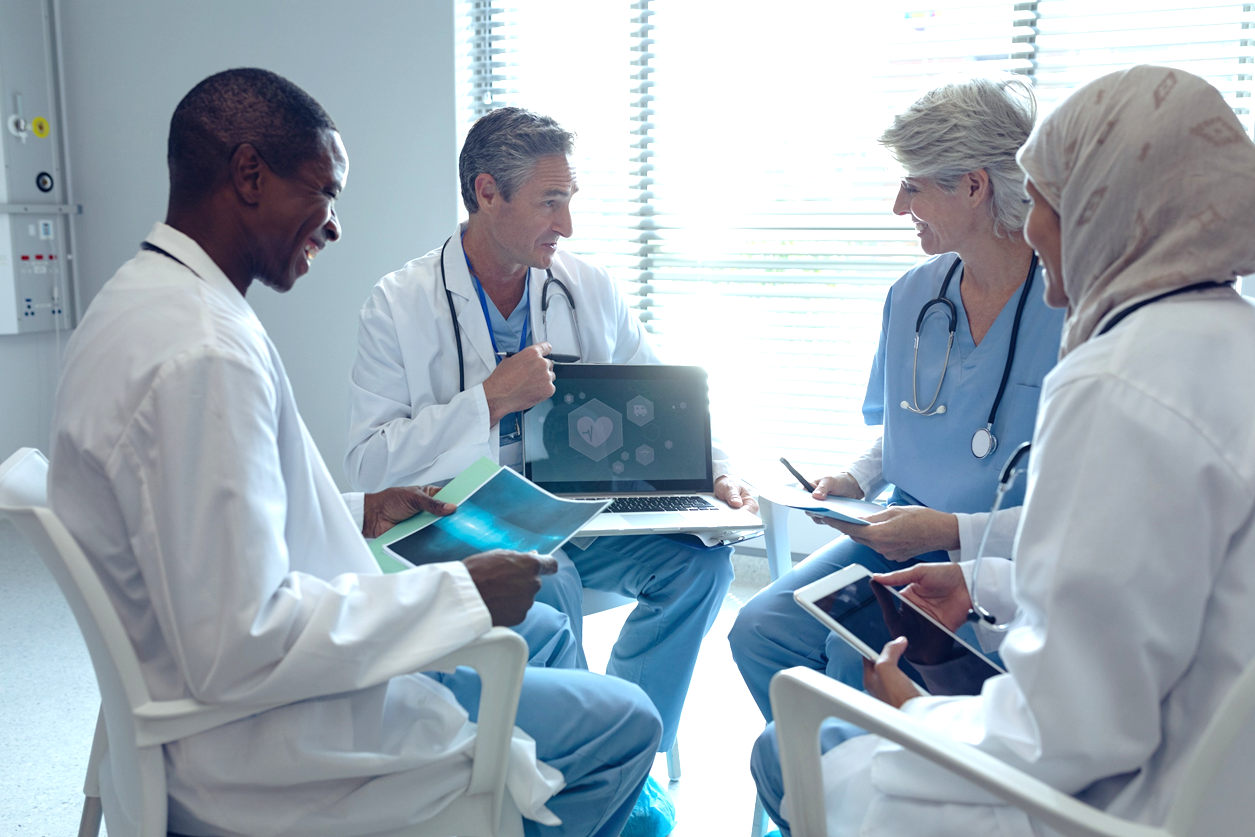 What are some times you have noticed ambivalence in a patient?
With which of your patients would you use motivational interviewing?
[Speaker Notes: [NOTE TO FACILITATOR: If you are completing these modules in an order other than suggested in the facilitation guide, you may need to adjust these discussion points.]]
Objectives
By the end of the program, participants will: 
Recognize the core principles of MI
Restate at least 2 of the 4 skills in OARS
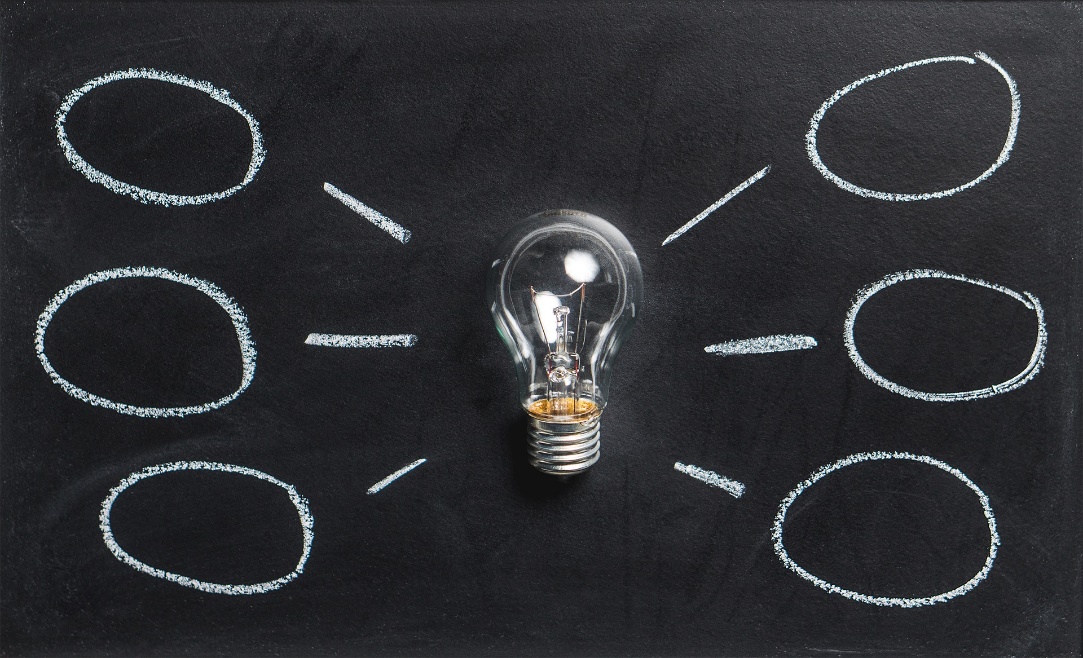 Core Principles (1)
Express empathy4
Support self-efficacy4
Roll with resistance4
Develop discrepancy4
[Speaker Notes: There are 4 core principles to motivational interviewing1. We will continue to talk about how to do this as we move forward, but most MI techniques relate back to one of these principles.]
Core Principles (2)
Express empathy4
Willingness to understand patient’s thoughts, feelings2 and worldview3
“What was it like to struggle through that experience on your own?”3
Support self-efficacy4
Roll with resistance4
Develop discrepancy4
[Speaker Notes: Expressing empathy means that you are willing to understand your patient’s thoughts, feelings2 and their worldview3. You can see one example here of a person expressing empathy where they simply ask the patient what it was like to go through a hard experience without support3.]
Core Principles (3)
Express empathy4
Support self-efficacy4
Belief in their ability to change behavior2
Roll with resistance4
Develop discrepancy4
[Speaker Notes: Self-efficacy is someone’s belief that they can make a healthy change to their current behavior, or in other words, their confidence2. Self-efficacy influences a person’s motivation, along with their belief in the importance of making a change3. We’ll talk more about importance and confidence in a later module and how you can speak with someone about increasing confidence and importance.]
Core Principles (4)
Express empathy4
Support self-efficacy4
Roll with resistance4
The opposite of arguing for change3
Develop discrepancy4
[Speaker Notes: The concept of rolling with resistance was somewhat discussed in the last module as part of the spirit of MI. Rolling with resistance is the opposite of trying to rationalize with a patient when they don’t want to change3. It is more about acknowledging that resistance to change is normal for most people2. Oftentimes, when we acknowledge someone’s resistance, it tends to lose its intensity2. However, like we discussed last time, it doesn’t mean that you don’t disagree2. But, you can acknowledge that they are not ready to change1

[NOTE TO FACILITATOR: If you are completing these modules in an order other than suggested in the facilitation guide, you may need to adjust this note.]]
Core Principles (5)
Express empathy4
Support self-efficacy4
Roll with resistance4
Develop discrepancy4
Clarity around the gap between current behavior and long term goals and values5
[Speaker Notes: Developing discrepancy is when a patient begins to see the discrepancy, or gap, between their current behavior and their longer term goals such as their health, family or other successes5. This clarity can help motivate someone to change their behavior5. Helping a patient develop discrepancy can almost sound like you’re confused about what they’re saying5. When you are on the outside, it can be easy to see how someone else’s goals and behaviors don’t align, but it might not be something they have confronted yet.]
MI related skills - OARS
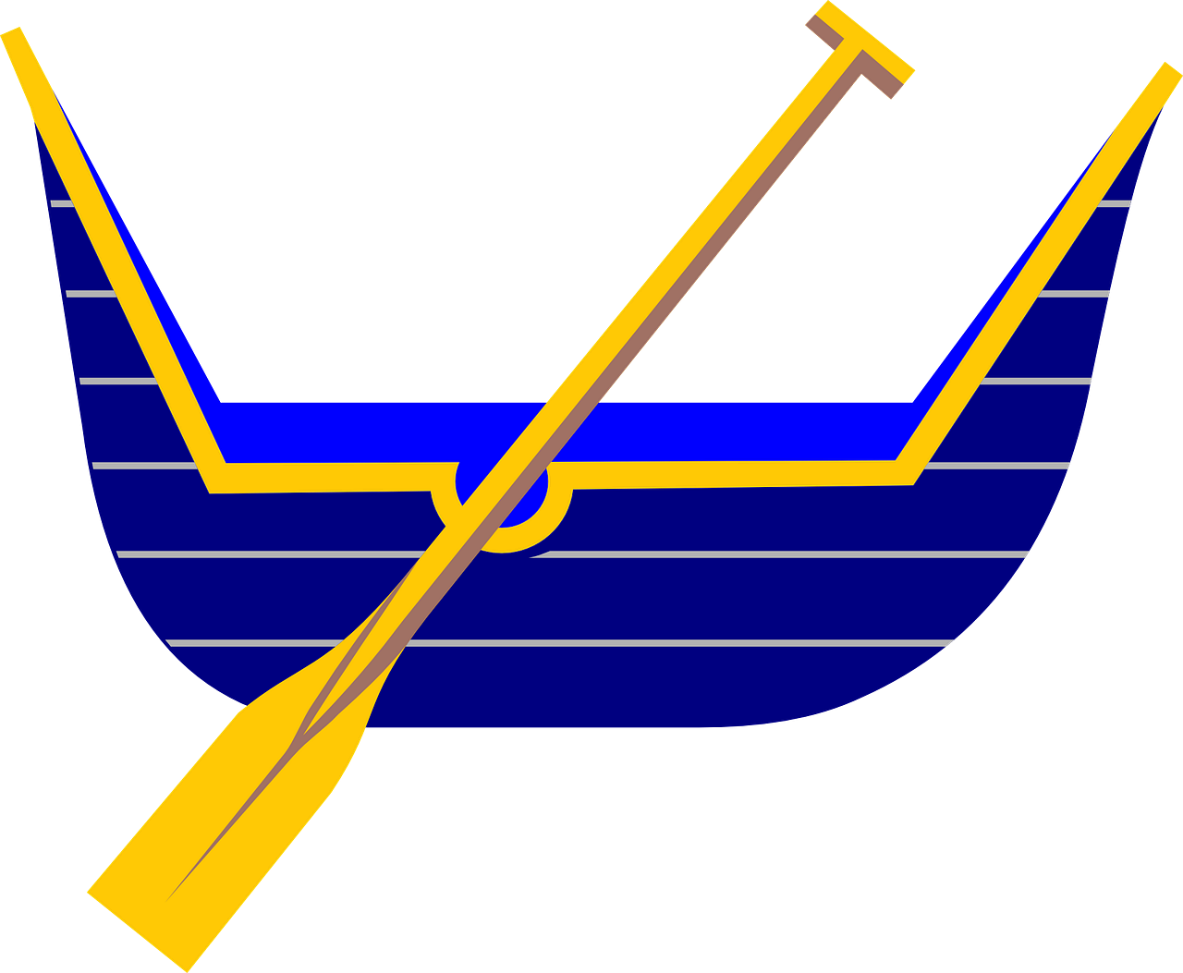 Open-ended questions3,4,7
Affirmations3,4,7
Reflections3,4,7
Summarizing3,4,7
[Speaker Notes: You might be wondering how you can go about fulfilling the core principles of MI. Here, you see some skills listed and the acronym OARS is a way to remember them. These are a little different from the core principles that we just reviewed because they are specific skills or actions that you can take to help you reach the end goal of fulfilling the core principles and engaging in the spirit of MI that was discussed in the last module. For example, affirmations is a skill that can support a patient’s self-efficacy, and reflections are a way you can show empathy to a patient4. We’ll discuss these individually in just a moment, but I wanted to use these examples to explain the difference between these skills, the core principles and the spirit of MI.]
Open-Ended Questions
Questions that cannot be answered with a simple “yes” or “no” but allow the patient to expand on their thoughts2,3,6,7 
These types of questions: 
Get the conversation focused on change6
Help you know if the patient has considered change2
Give you insight into the patient’s perspective3
These questions start with “tell me…”, “what”, or “how”2,7
Avoid starting with “why”2
“If you decided to try and achieve a healthier weight, how would you go about doing it?”6
[Speaker Notes: The “O” in OARS stands for for open-ended questions2,3,6. This means that a question is phrased in such a way that the patient’s response will be something that allows them to expand on their thoughts and feelings as opposed to just a “yes” or “no” response2,3,6. Using open-ended questions focuses the conversation on change6, helps you understand if this person has ever considered change2, and gives you insight into their perspective3. Open-ended questions typically begin with “tell me…”, “what” or “how”2. This is shown in the quote on the right that says, “If you decided to try and achieve a healthier weight, how would you go about doing it?”6 Consider how the response would be different if the question was “have you ever tried to lose weight before?” You’ll learn a lot more about a person’s motivations, previous experience, or thoughts on the subject with the open ended question. One caution with these questions is to avoid starting them with “why” because despite being open-ended, it can sound judgmental2. Think about how you felt if someone has ever asked “why did you…”. It can make someone feel defensive from the beginning, which goes against the spirit of MI.]
Affirmations
A statement about the patient that highlights the positive6,3
Affirmations: 
Support self-efficacy2
Show empathy3,7
You can highlight positive behavior, attempt at change, or personal attributes3
Not the same as praise2, to convey this, use “you” instead of “I”3
“You’ve been consistent with your approach to eating breakfast every day.”6
[Speaker Notes: Affirmations are a positive statement about something that the patient has done or attempted6,3. Using affirmations can support your patient’s self-efficacy2. They can also show empathy because you show that you understand the patient’s viewpoint3. Affirmations do not have to only be a change in behavior, you can also affirm an attempt at change or a personal attribute of your patient, such as hard work3. Even a small affirmation can help2. One caution to take with affirmations is to avoid them sounding like praise2. To do this, it is suggested that you use statements that begin with “you” instead of “I”. You can see an example on the right, “You’ve been consistent with your approach to eating breakfast every day.”6 Consider how this is different from saying “I’m so proud of you!” or “I think you did great!” Using the “you” statement, or affirmation, shows the patient what they did that was valuable2.]
Reflective Listening
Provider repeats or restates what the patient told them2
Reflections: 
Demonstrate empathy3,6
Allow the patient to confirm that you’ve understood2
Put the patient in a place to discuss change6
Can make discrepancy more apparent5
Tips: 
Make the reflection a statement instead of question2
Don’t use reflections too much2
Choose reflections that will aid in behavior change3,6
“You say your children won’t eat vegetables, and they are expensive, but you feel like you can prepare them for yourself.”6
[Speaker Notes: Reflective listening is when you repeat or restate what the patient told you based on careful listening2. Using reflective listening is a way to demonstrate empathy because you are showing understanding3,6. Remember that this doesn’t necessarily mean that you have to agree with them, just that you understand6. Reflective listening also allows the patient to confirm that you understood correctly or clarify if you didn’t2. It also puts the patient in a place where they will respond with a discussion about change6. Reflective listening can also help a patient develop discrepancy5. It is good to consider how you choose to use these reflections. It is not suggested to use them to the amount that it sounds like you’re repeating everything2, but instead, to select something to reflect that will help the patient better understand themselves and aid in the change process3,6.]
Summarizing
Several reflections that tie together the main points of your conversation3
May include affirmations3 or open-ended questions2,6
These can be used to highlight ambivalence or move to another topic2,3
Steps: 
Review what was discussed2,7
List key points (including ambivalence) 2,7
Ask patient to contribute what was missed2,7
Could discuss goal setting6 or next steps7
[Speaker Notes: Summarizing is when you make several reflections that tie together the main points of your conversation3. In addition to reflections, summaries can also include affirmations3 and open-ended questions2,6. You can use these to highlight ambivalence that you notice in your patient or move to another topic2,3. These statements are often discussed in the context of a longer conversation2,3, but the Agency for Healthcare Research and Quality highlights how summarizing can be used as part of a 15 minute office visit as a way to wrap up without the patient feeling like they have been brushed off6. You can see a list of quick steps: 1. review what you discussed, 2. list the key points, including the patient’s possible ambivalence, 3. ask if there was anything you missed2. The AHRQ also suggests that you could ask the patient about setting a goal at this time6. But, you may want to consider if the patient seems ready to set an actionable goal. We will discuss readiness as we move forward with these discussions.]
Take home message
Consider: 
Where do you already use OARS skills?
Where would these skills fit in to your current patient encounters?
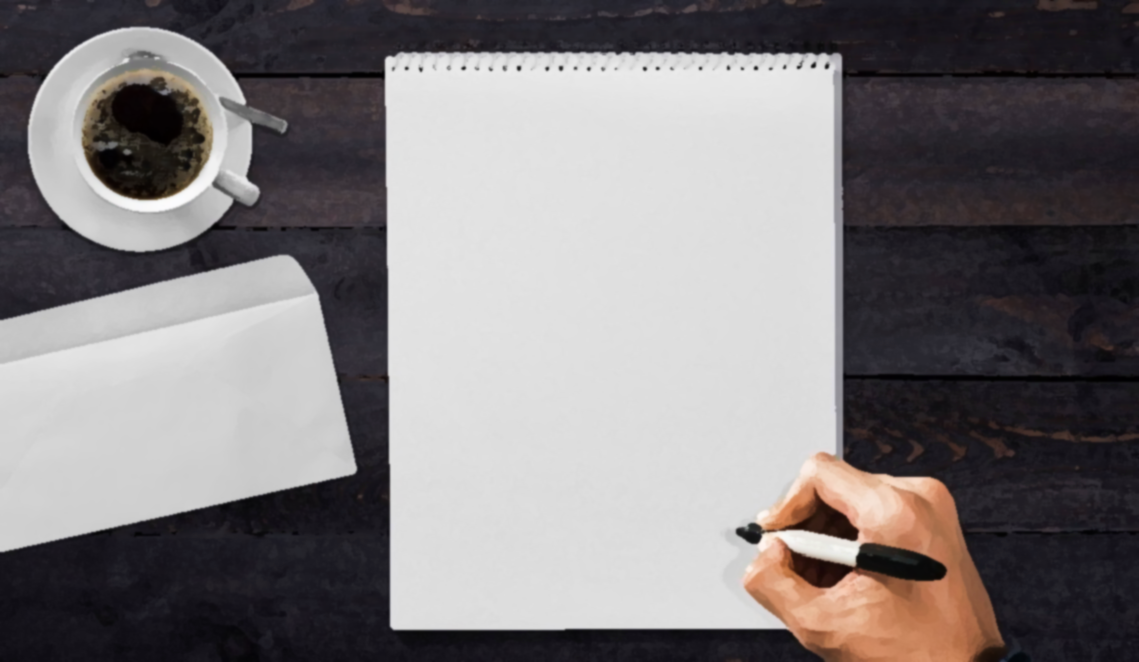 Developed resources reported in this presentation are supported by the National Library of Medicine (NLM), National Institutes of Health (NIH) under cooperative agreement number UG4LM012342 with the University of Pittsburgh, Health Sciences Library System. The content is solely the responsibility of the authors and does not necessarily represent the official views of the National Institutes of Health.
[Speaker Notes: As we wrap up today, here are some things to think about. Where do you already use these skills? You’re probably using them naturally in some situations. Where else do you think it would be helpful to incorporate these skills?

[NOTE TO FACILITATOR: If you want to complete group discussion immediately following this module content, change the title of this slide to ‘Group Discussion’ and delete the slide with corresponding questions in the next module. If you would like to have discussion take place using your internal LMS system, you can include instructions here for how participants can participate. Then, adjust the slide with the corresponding questions in the next module as needed.]]
References
Tuccero, Railey, Briggs & Hull (2016). Behavioral Health in Prevention and Chronic Illness Management, Primary Care: Clinics in Office Practice, 43, 191-102. doi: 10.1016/j.pop.2016.01.006
Constance, A. & Sauter, C. (2011). Inspiring and Supporting Behavior Change. United States: American Dietetic Association. 
Gold, M., Kelly, T., Douihy, A. (2015). Motivational Interviewing: A Guide for Medical Trainees. New York: Oxford University Press. 
Kelley, C., Sbrocco, G. & Sbrocco, T. (2016). Behavioral Modification for the Management of Obesity. Primary Care, 43(1), 159-175. doi: 10.1016/j.pop.2015.10.004
Center for Substance Abuse Treatment (1999). Enhancing Motivation for Change in Substance Abuse Treatment. Treatment Improvement Protocol (TIP) Series, No. 35. HHS Publication No. (SMA) 12-4212. Rockville, MD: Substance Abuse and Mental Health Services Administration. Retrieved from URL to Source
McGinnis P., Davis M., Howk S., DeSordi M. & Thomas M. (2014). Integrating Primary Care Practices and Community-based Resources to Manage Obesity: A Bridge-building Toolkit for Rural Primary Care Practice Transformation. 
Stewart, E., Taylor-Post, N., Nichols L., Staton E., & Schleuning A. (2014). Community Connections: Linking Primary Care Patients to Local Resources for Better Management of Obesity. Rockville, MD: Agency for Healthcare Research and Quality; AHRQ Publication No. 14-0030-EF. Retrieved from URL to Source